ERCOT MARKET EDUCATION
Retail 101
Overview
Topics in this lesson . . .
Two Basic Definitions
Market Relationships
Roles and Responsibilities
ERCOT
REPs
TDSPs
PUCT
Two Basic Definitions
Two Basic Definitions
Premise – A Service Delivery Point or combination of Service Delivery Points that is assigned a single identifier for Settlement and registration.
Typically metered
Might be unmetered
Street Lights
Traffic Lights
Billboards
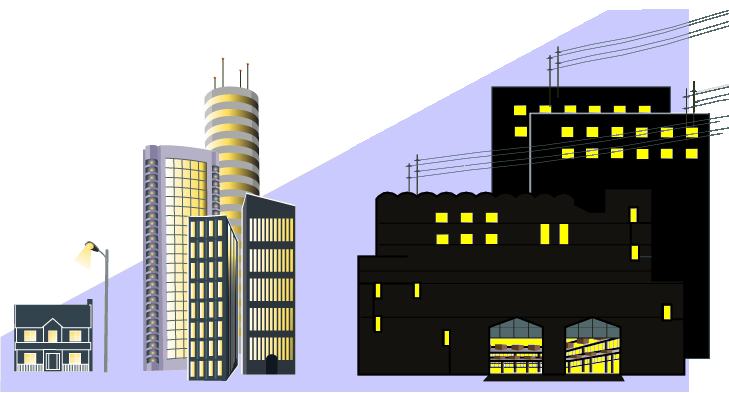 Two Basic Definitions
ESI ID – The unique identifier assigned to each Premise.

Used for all Retail Communications in ERCOT
Enrolling customers
Switching Retail Providers
Load Metering
Retail Electric Provider (REP)
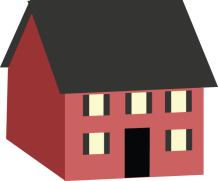 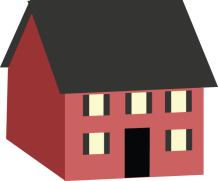 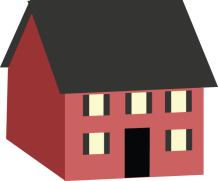 Market Relationships
Market Participants
Who are the Players?
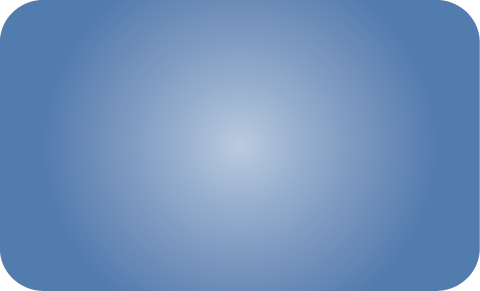 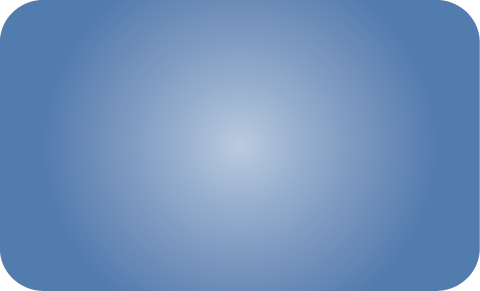 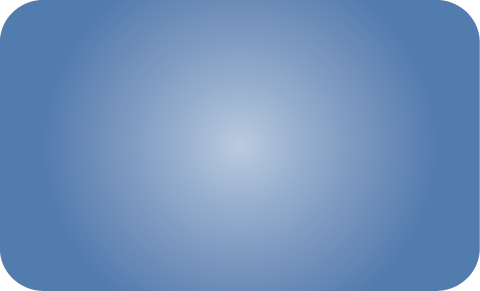 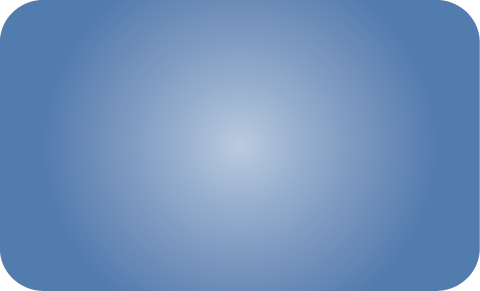 Resource
Entity
TDSP
QSE
LSE
Qualified Scheduling Entities
Load Serving Entities
Transmission and/or Distribution Service Providers
Resource Entities
Slide 7
[Speaker Notes: Before, we go any further, let’s introduce the players in the Market.  This is a list of all of the entities who must register with ERCOT.  Over the next few slides, we will look at how these players fit into the overall market structure and focus on the relationships between them.]
Market Relationships
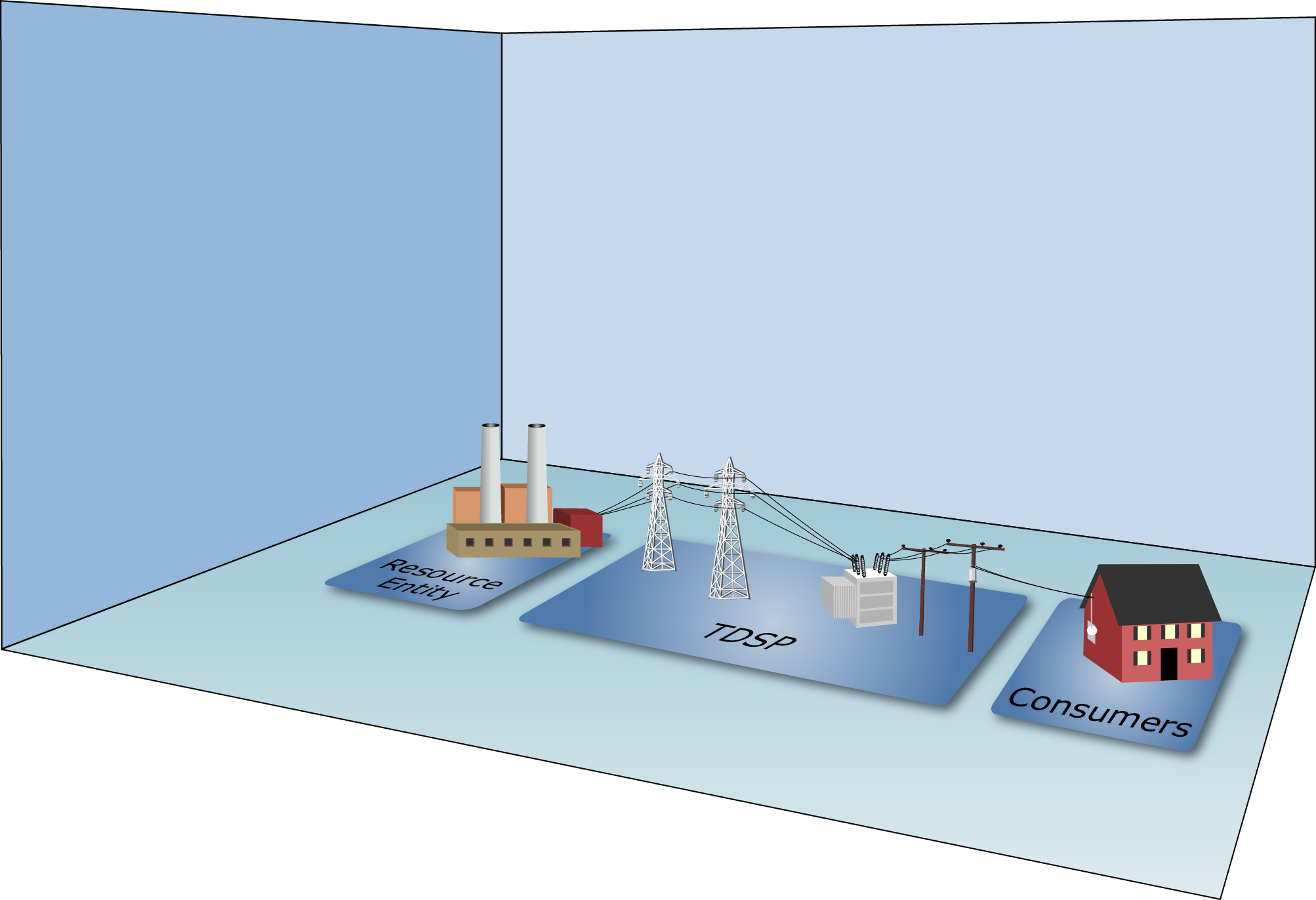 Market Relationships
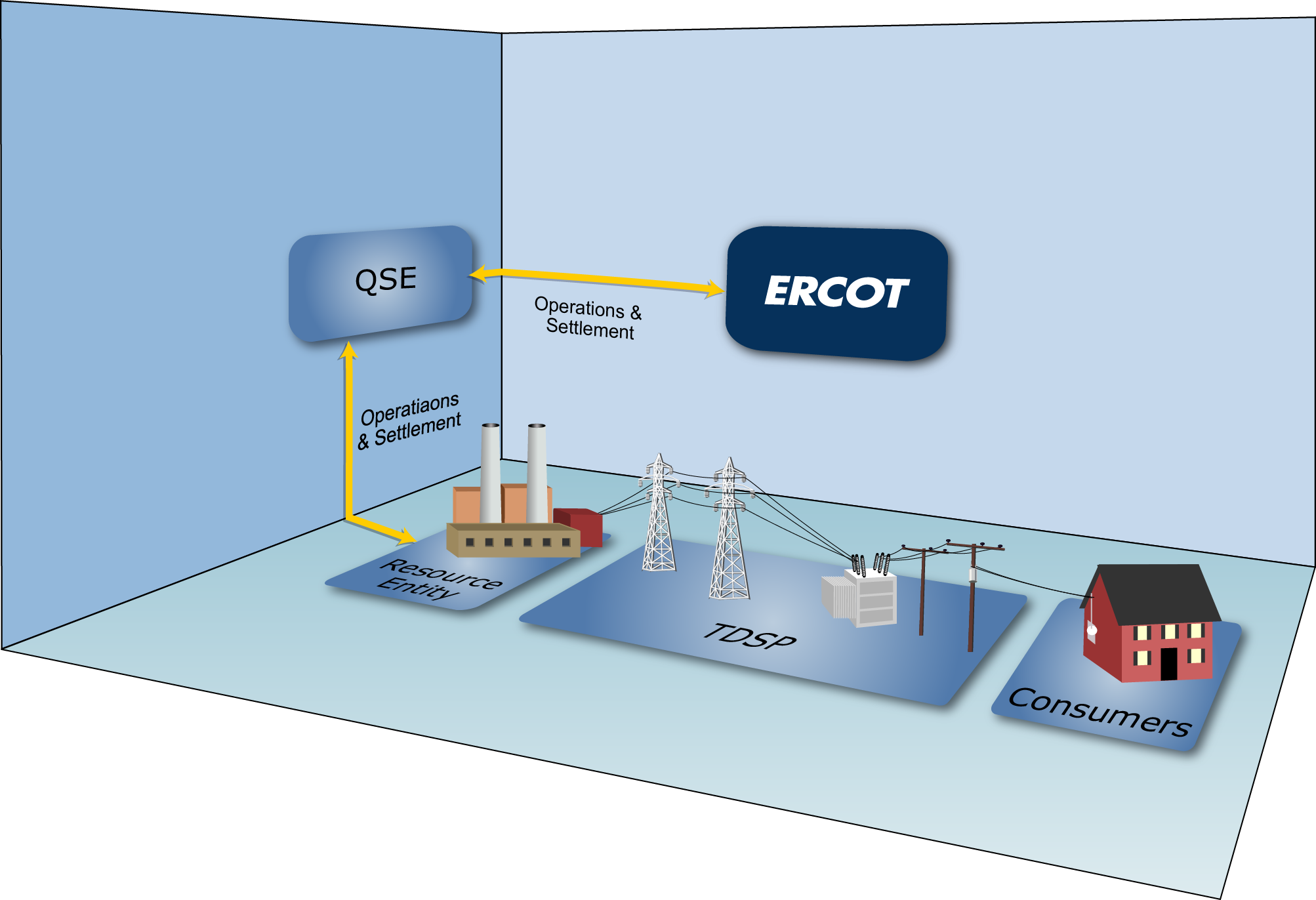 Market Relationships
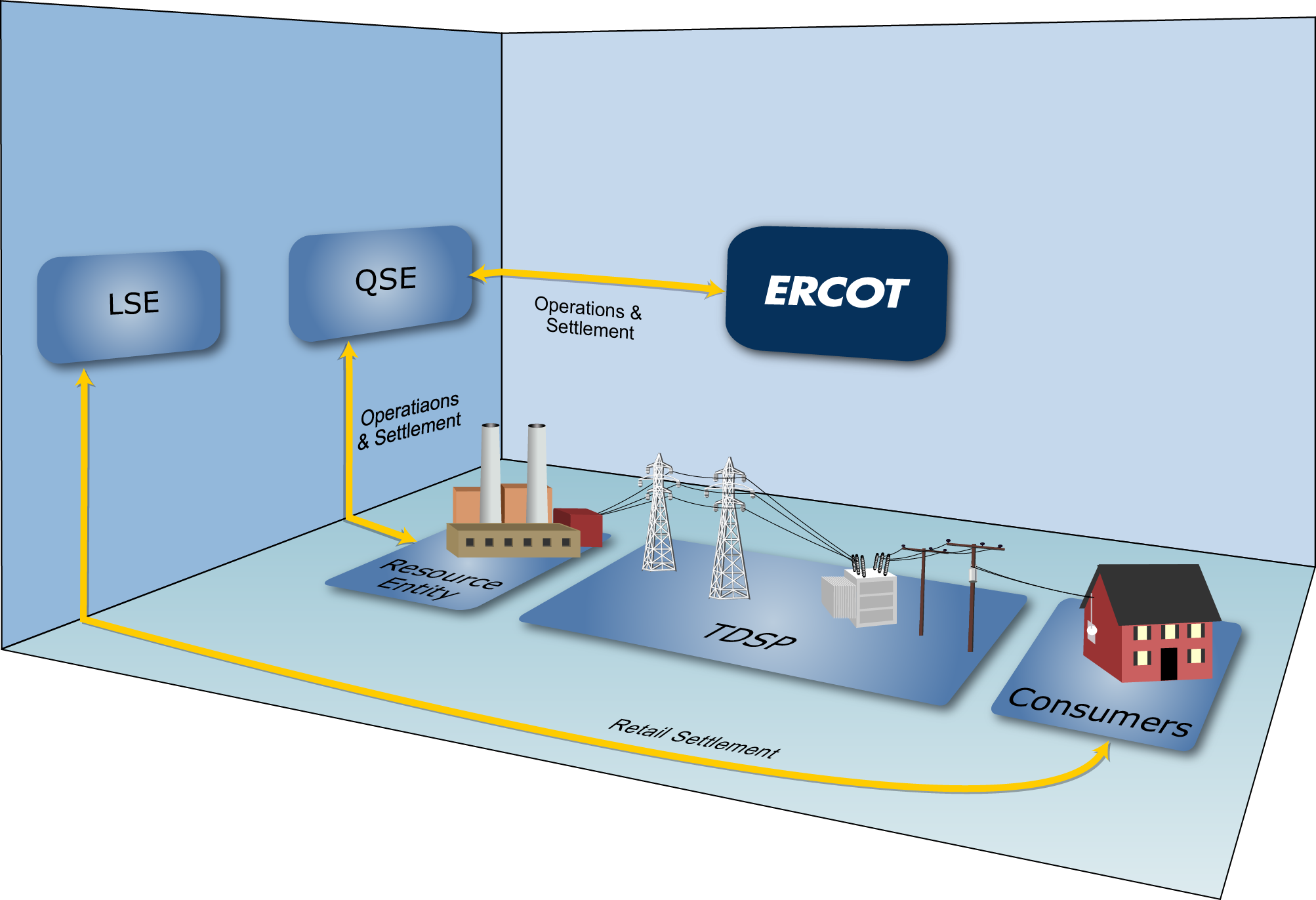 Market Relationships
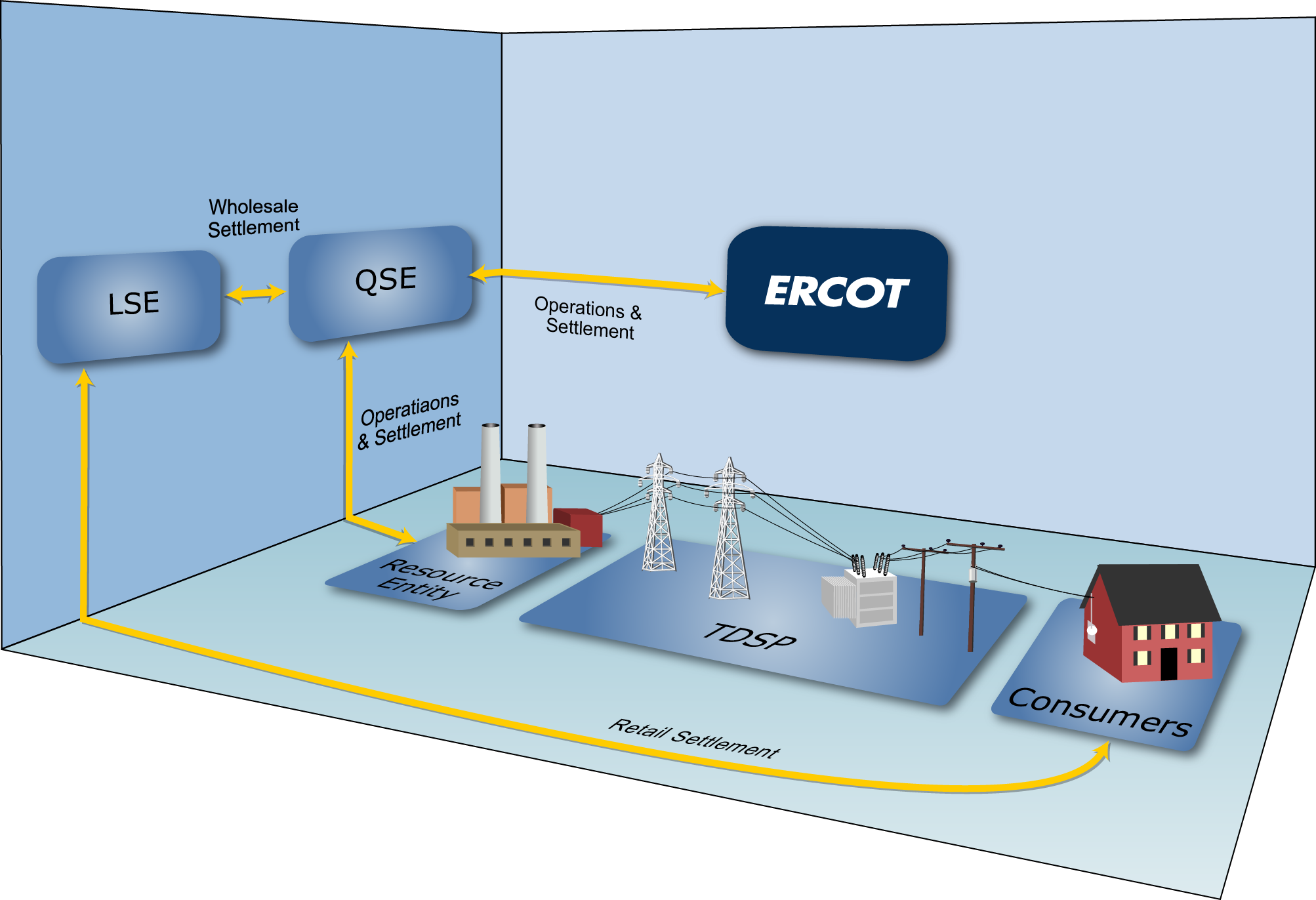 Market Relationships
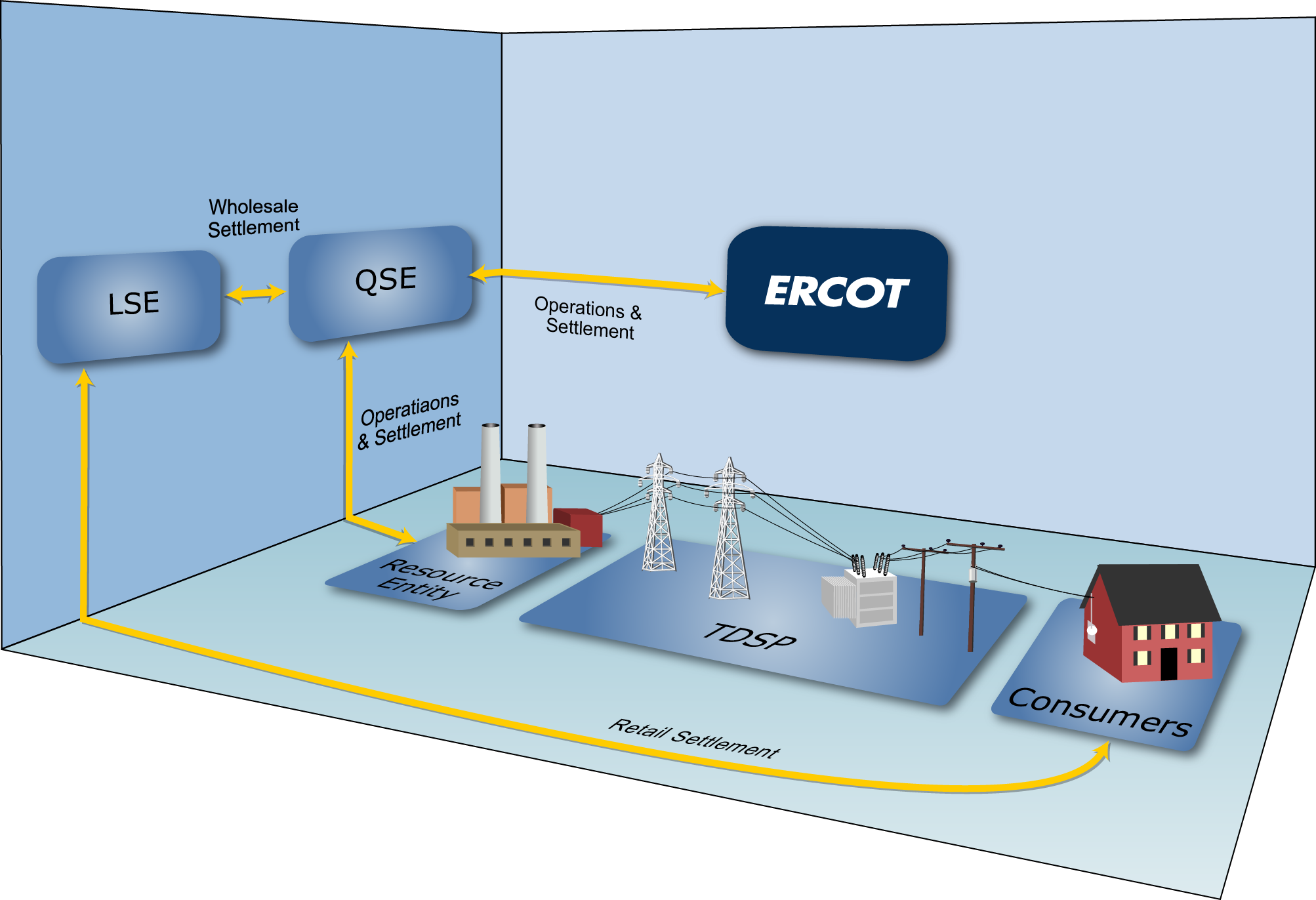 A Load Serving Entity (LSE) provides electrical service to end-use customers
[Speaker Notes: Load serving entities (LSEs) provide electric service to end-use customers.  As mentioned in defining the audience for this course, LSEs include:
Retail Electric Providers – entities that sell electric energy to retail customers in the areas of Texas where the sale of electricity is open to retail competition
Electrical Cooperatives – businesses owned by the people who use their services 
Municipally-Owned Utilities – providers owned by the municipalities they serve]
Market Relationships
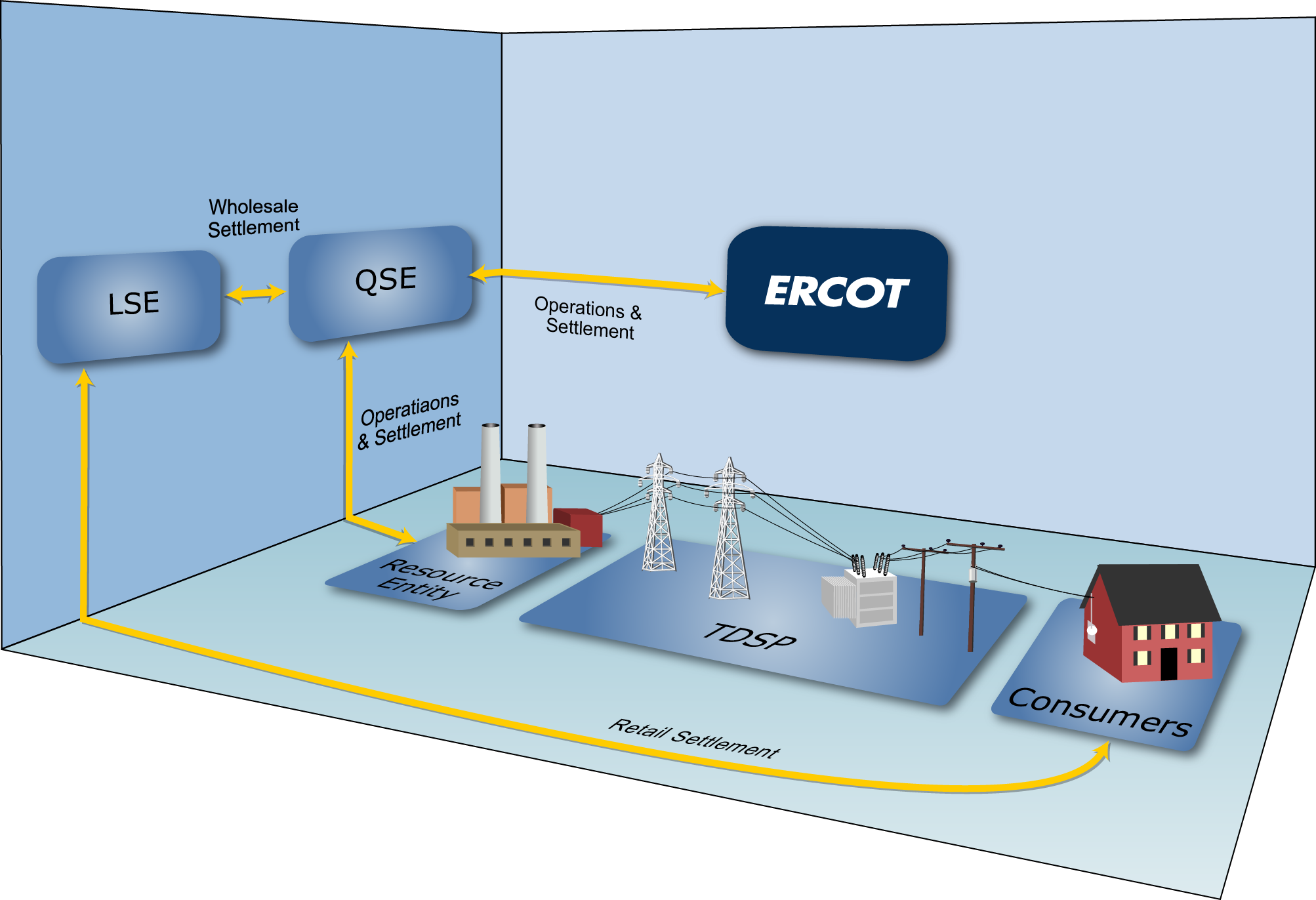 Types of LSEs:
Retail Electric Providers
Electrical Cooperatives
Municipally-Owned Utilities
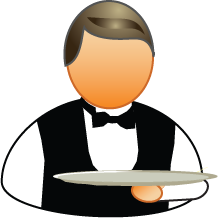 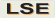 [Speaker Notes: LSEs include:
Retail Electric Providers – entities that sell electric energy to retail customers in the areas of Texas where the sale of electricity is open to retail competition
Electrical Cooperatives – businesses owned by the people who use their services 
Municipally-Owned Utilities – providers owned by the municipalities they serve]
Market Relationships
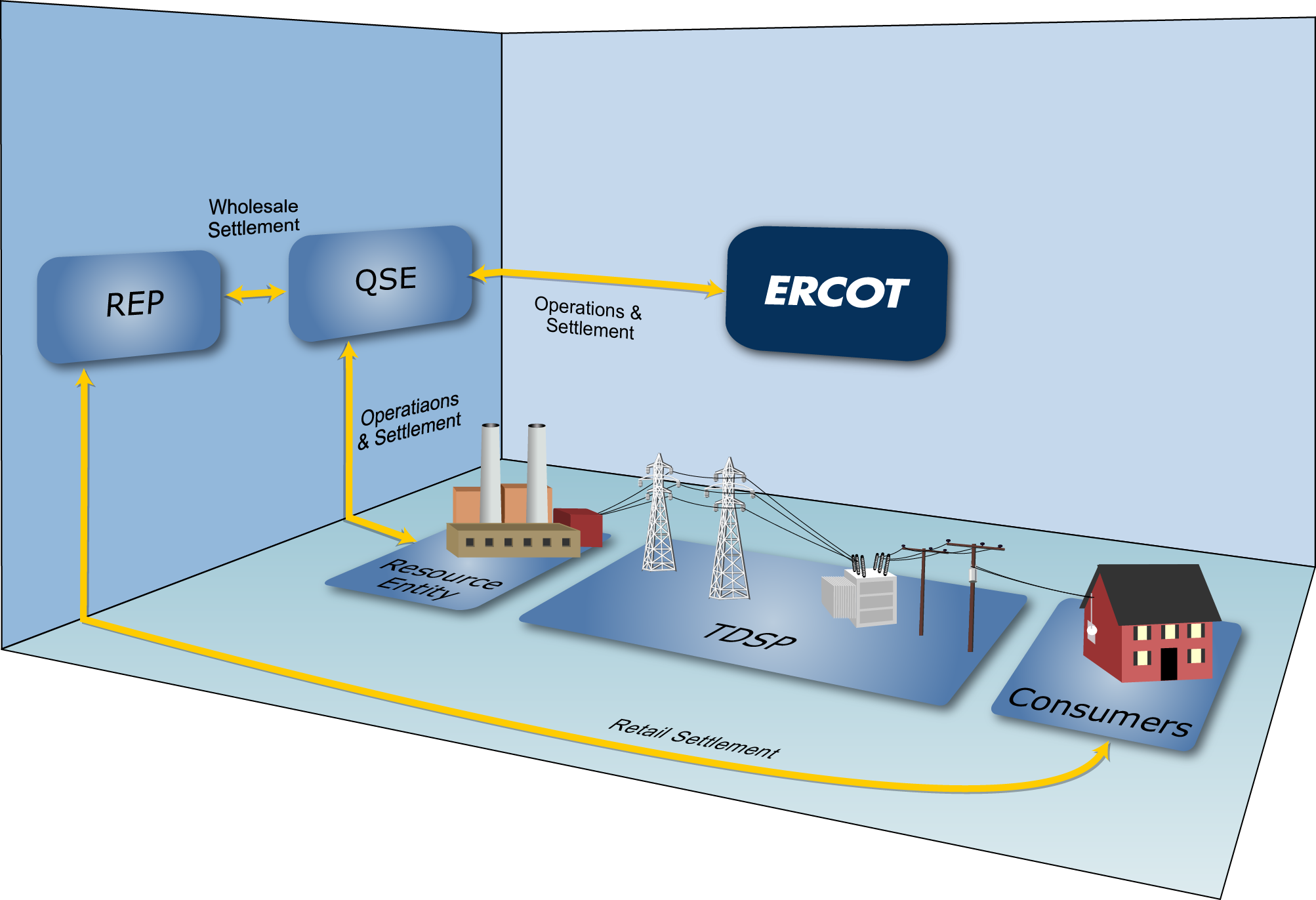 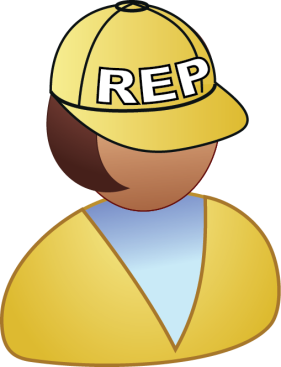 Types of LSEs:
Retail Electric Providers
Electrical Cooperatives
Municipally-Owned Utilities
Market Relationships
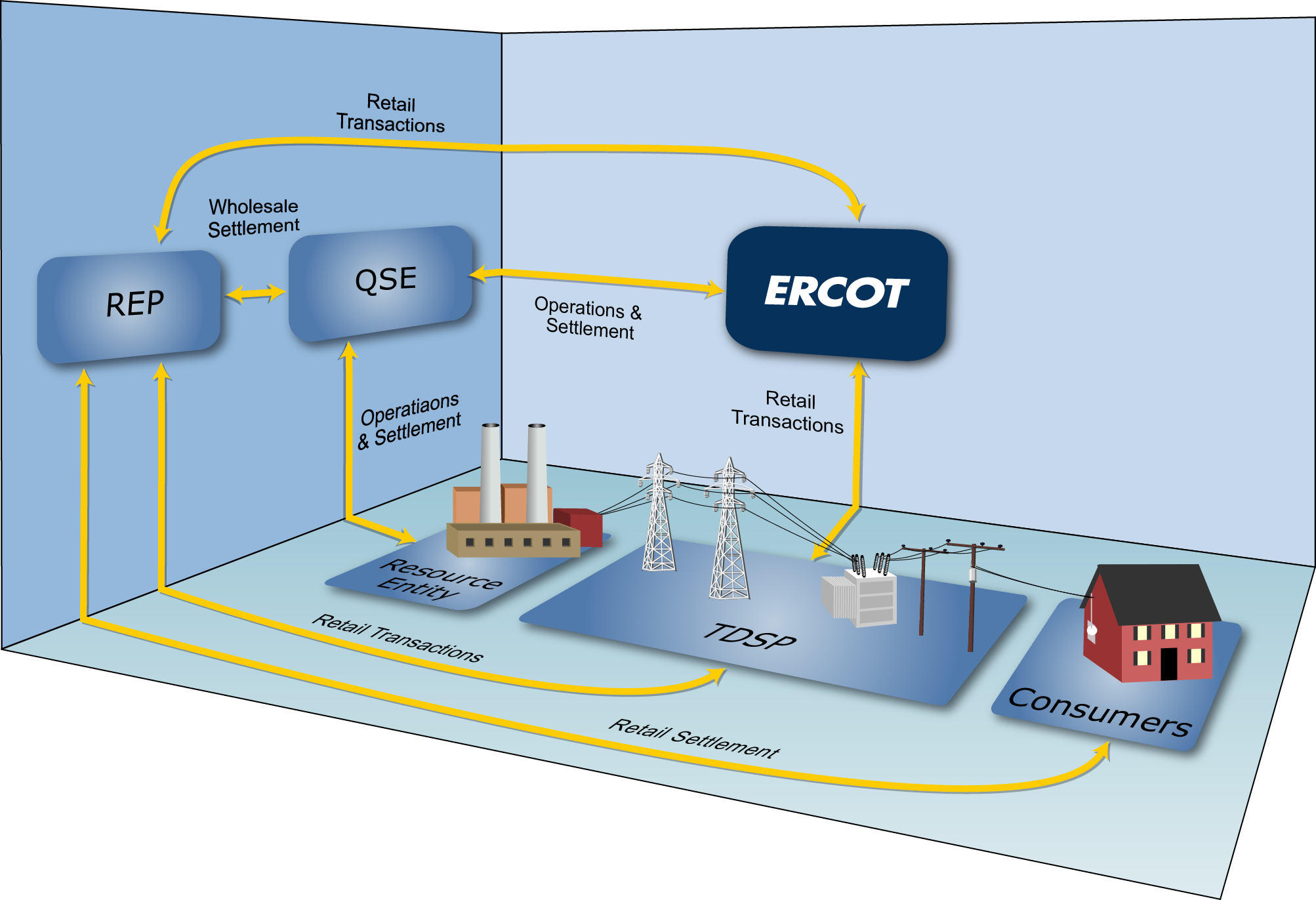 Market Relationships
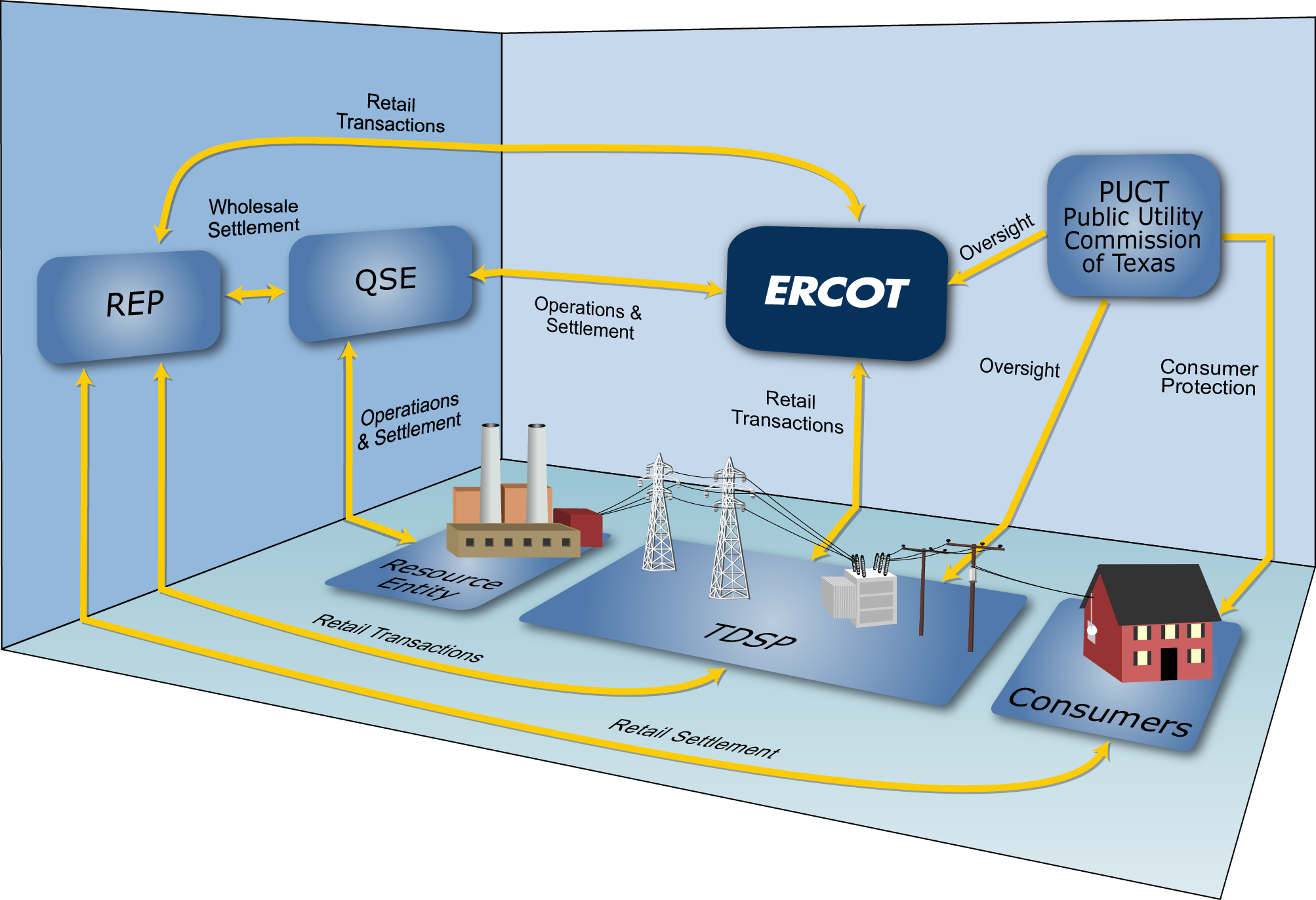 Roles and Responsibilities
ERCOT Responsibilities
ERCOT’s Primary Responsibility is Reliability

Match generation with demand
Operate transmission system within established limits
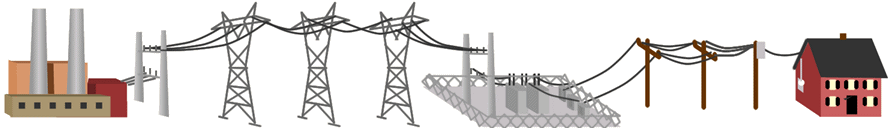 Execute competitive markets for reliability services
[Speaker Notes: ERCOT’s primary responsibility is to ensure the day-to-day reliability of the ERCOT Transmission Grid.  To achieve reliability, ERCOT must match generation output and system demand, and make sure that the transmission system is operating within its established limits.  
 
This process requires continual dispatch of generation to meet the rise and fall in system demand.  
 
In order to be able to perform this dispatch at the least cost, ERCOT executes competitive markets to purchase energy and capacity services  needed to reliably serve the system demand.]
ERCOT Responsibilities
Customer Registration
Qualified Scheduling Entity (QSE)
ERCOT facilitates registration and switching of Retail Customers
Retail Electric Provider (REP)
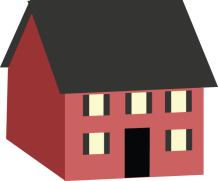 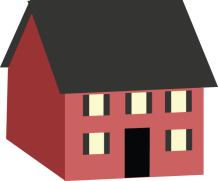 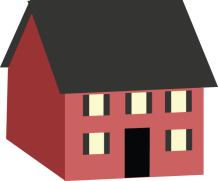 ERCOT Responsibilities
Wholesale Market Settlement
Adjusted Metered Load (QSE)
Qualified Scheduling Entity (QSE)
Retail Electric Provider (REP)
Unaccounted For Energy (UFE)
Losses
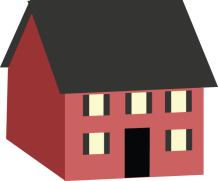 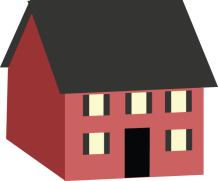 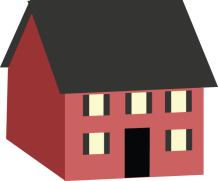 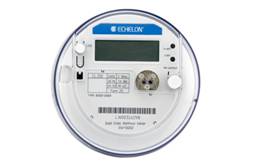 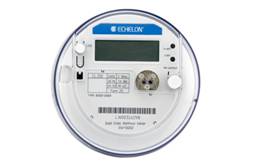 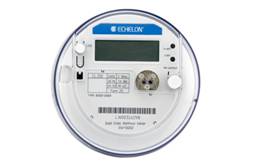 Meter Data
REP Responsibilities
Maintain Retail Customers
Negotiate competitive contracts with Retail Customers
Manage Retail Customer’s ESI IDs
Provide Retail Customer contact information to TDSP
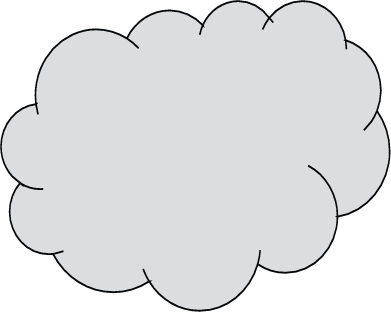 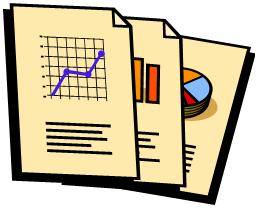 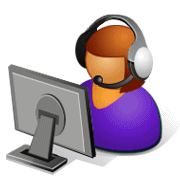 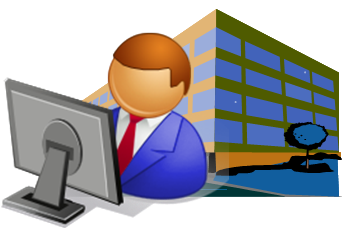 REP Responsibilities
Financial Responsibilities
Pay and/or Dispute invoices
QSE for wholesale power costs
TDSPs for wires costs

Invoice Retail Customers for their monthly usage
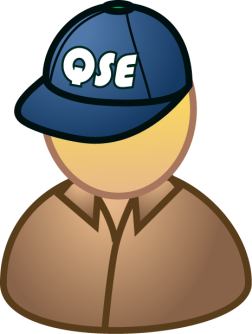 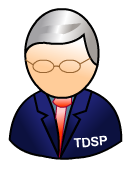 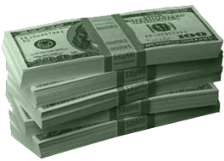 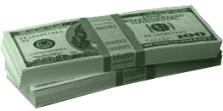 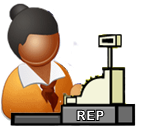 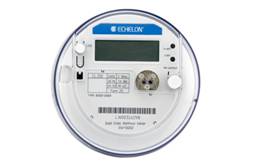 REP Responsibilities
Forensic Responsibilities
Work with TDSPs and other REPs to resolve Inadvertent Gains and Losses
REP #1
REP #2
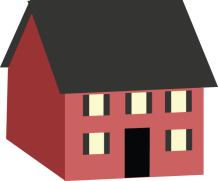 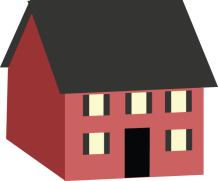 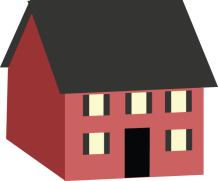 TDSP Responsibilities
Physical Operational Responsibilities
Physically connect customer premise to ERCOT grid
Maintain metering systems at customer Premises
Resolve Power Outages
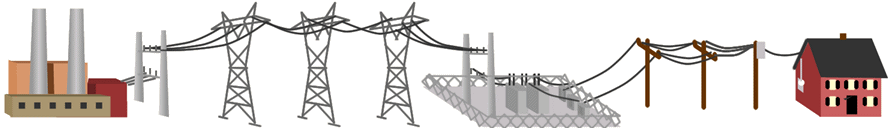 TDSP Responsibilities
Retail Operational Responsibilities
Establish ESI IDs
Execute Enrollments and Service Order Requests from REPs
Provide ESI ID usage data for ERCOT Settlements and REP Billing
REP #1
REP #2
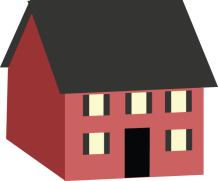 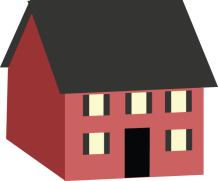 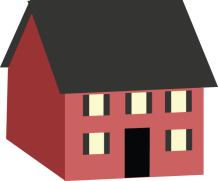 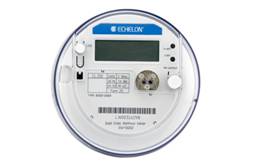 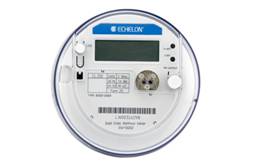 TDSP Responsibilities
The anatomy of an ESI ID
10xxxxxyyy..yy

Where:
10	Placeholder for future
xxxxx	Five digit TDSP Code
yyy..yy 	Up to 29 alphanumeric characters assigned by TDSP
[Speaker Notes: Speaking of ESI IDs, we should spend a little time looking at the basic anatomy of an ESI ID.  When the TDSP sets up an ESI ID, they must follow a prescribed format defined in Protocol Section 15.  Every ESI ID today will begin with “10,” originally set up as a future placeholder, but holds no physical meaning today.  The next five digits (the Xs) are the most significant portion of the number for our purposes here, because they define the TDSP who set up the ESI ID in the first place.  So this part of the code will tell a REP at a glance which TDSP services this premise.  The remaining digits are any combination of up to 29 alphanumeric characters, used at the TDSPs discretion.]
TDSP Responsibilities
Financial Responsibilities
Invoice REPs for wires costs
Wires cost based on share across Four Coincident Peaks (4CP)
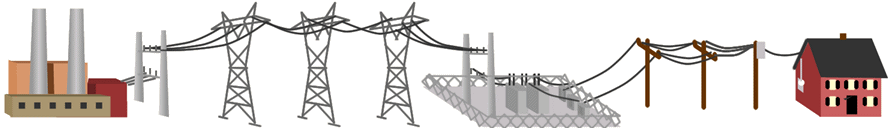 TDSP Responsibilities
Forensic Responsibilities
Work with REPs to resolve Inadvertent Gains and Losses
REP #1
REP #2
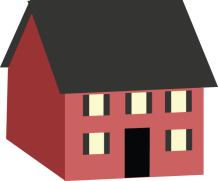 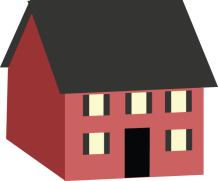 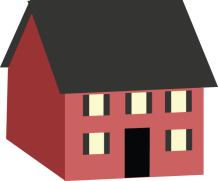 PUCT Responsibilities
Public Utility Commission of Texas (PUCT)
Provides Regulatory Oversight
ERCOT operations and budget
TDSPs operations and tariffs

Provides Consumer protection
Creates Substantive Rules that govern all other Market Rules and Protocols
Maintains Power to Choose website
Receives and investigates customer complaints
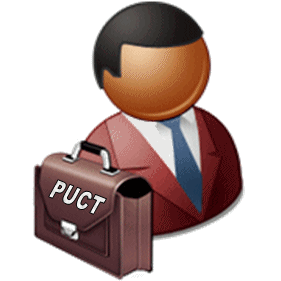